Inner Chambers and Fluids
The lens separates the internal eye into _

The posterior segment is filled with _

Transmits light
Supports the posterior surface of the lens 
 

Contributes to intraocular pressure
Anterior Segment
Composed of two chambers
 
between the cornea and the iris
 
between the iris and the lens
____________________________ humor
A plasmalike fluid that fills the anterior segment
Drains via the _
Supports, nourishes, and _
Anterior Segment
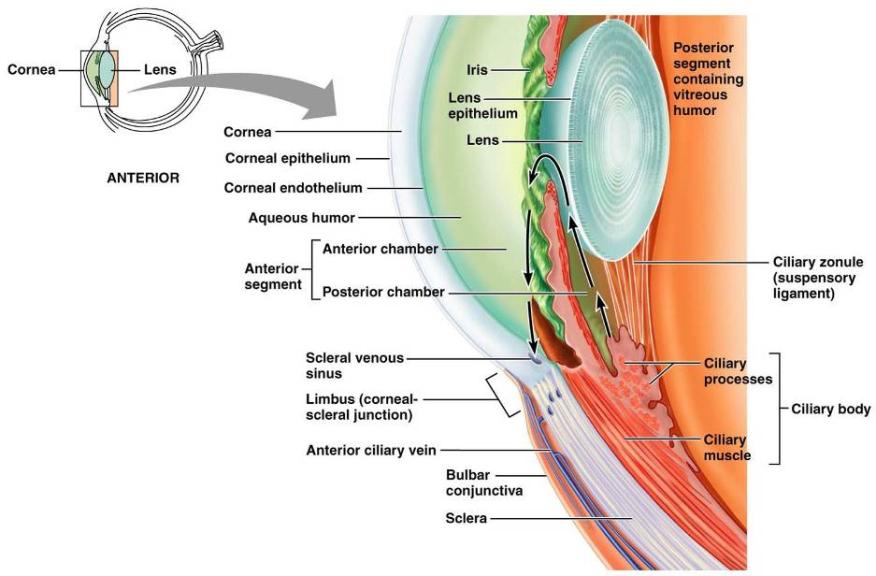 Lens
A biconvex, transparent, flexible, ________________________________structure that:
Allows ____________________________________of light onto the retina
Is composed of _
Lens fibers 
cells filled with the transparent protein _

With age, 
the lens becomes more compact 
 
loses its _
Light
Our eyes respond to a small portion of this spectrum called the _

Different ___________________________ in the retina respond to different __________________________________ of the visible spectrum
Refraction and Lenses
When light passes from one transparent medium to another its speed changes and _

Light passing through a convex lens is bent so that the rays _

When a convex lens forms an image, the image is _
Focusing Light on the Retina
Pathway of light entering the eye: 
 

Light is refracted:
At the cornea
Entering the lens
Leaving the lens
The lens curvature and shape allow for fine focusing of an image
Focusing for Distant Vision
Light from a distance needs ______________________________________ for proper focusing

Far point of vision – the distance beyond which the lens does not need to change shape to focus (20 ft.)
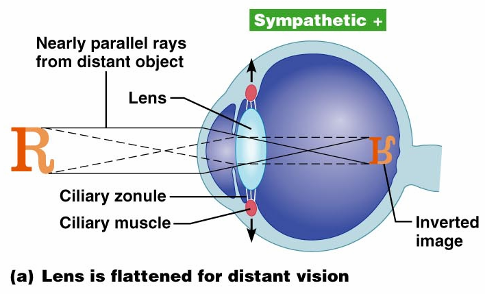 Focusing for Close Vision
Close vision requires:
 
changing the lens shape by ciliary muscles to increase refractory power
 
the pupillary reflex constricts the pupils to prevent divergent light rays from entering the eye
 
medial rotation of the eyeballs toward the object being viewed
Problems of Refraction
normal eye with light focused properly
 
the focal point is in front of the retina
Corrected with a concave lens
 
the focal point is behind the retina
Corrected with a convex lens
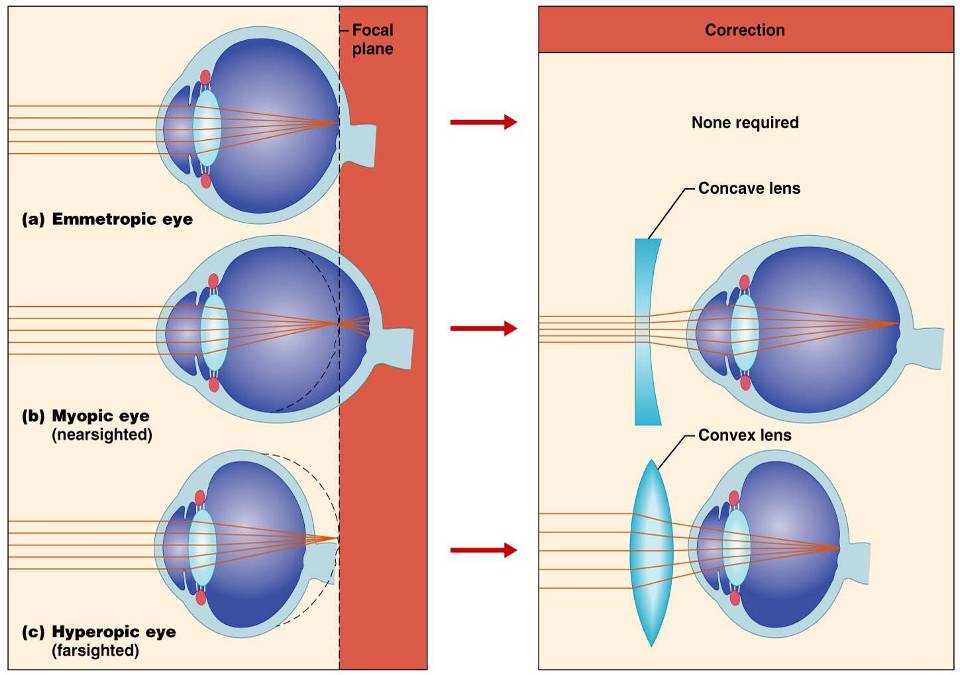 Photoreception: Functional Anatomy of Photoreceptors
process by which the eye detects light energy

Rods and cones contain _
Rods
Functional characteristics
Sensitive to ___________________________ and best suited for _
Absorb _
Perceived input is in _
Sum of visual input from many rods feeds into a single ganglion cell 
Results in _
Cones
Functional characteristics 
Need ___________________________________ for activation 
have low _
Have pigments that allow a _
Each cone synapses with a _
Vision is _
Excitation of Cones
There are three types of cones:  

Intermediate colors are perceived by activation of _

Method of excitation is similar to rods
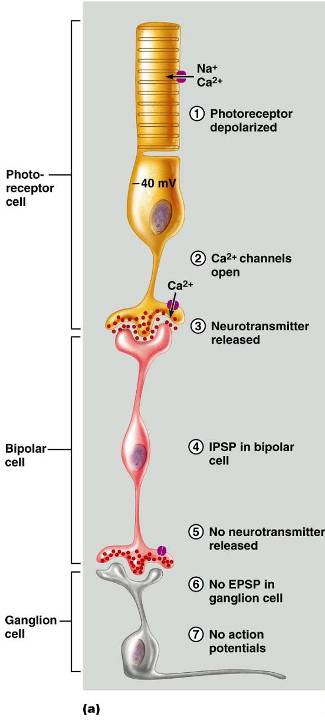 Signal Transmission in the Retina
Adaptation
_____________________________________ (going from dark to light) involves:
Dramatic decreases in retinal sensitivity 
 
Switching from the rod to the cone system
 
Adaptation to dark is the reverse
 
Rhodopsin accumulates in the dark and retinal sensitivity is restored
Visual Pathways
Axons of retinal ganglion cells form the optic nerve 
Medial fibers of the _

Most fibers of the optic tracts continue to the _
Visual Pathways
Other optic tract fibers end in _

Optic radiations travel from _
Visual Pathways
Some nerve fibers send tracts to the midbrain ending in the _

A small subset of visual fibers contain melanopsin (circadian pigment) which:
Mediates papillary light reflexes
Sets daily _
Depth Perception
Achieved by both eyes viewing the same image from _
Three-dimensional vision results from _____________________________________ of the slightly different images
If only one eye is used, _____________________________________and the observer must rely on learned clues to determine depth
Thalamic Processing
The _____________________________________ of the thalamus:
Relay information on _
Segregate the retinal axons in preparation _

Emphasize visual inputs from regions of high cone density
Sharpen the contrast information received by the retina
Cortical Processing
Basic dark/bright and _
Prestriate cortices (association areas) processes
Form, color, and movement 
Visual information then proceeds anteriorly to the:
___________________________________ – processes identification of objects
___________________________________ and postcentral gyrus – processes spatial location
Chemical Senses
Chemical senses 
 
 
Their chemoreceptors respond to chemicals in aqueous solution
Taste
to substances dissolved _
Smell
to substances dissolved in _
Sense of Smell
The organ of smell is the _____________________________________, which covers the superior nasal concha 
Olfactory receptor cells are _____________________________________with radiating olfactory cilia
Basal cells lie at the base of the epithelium
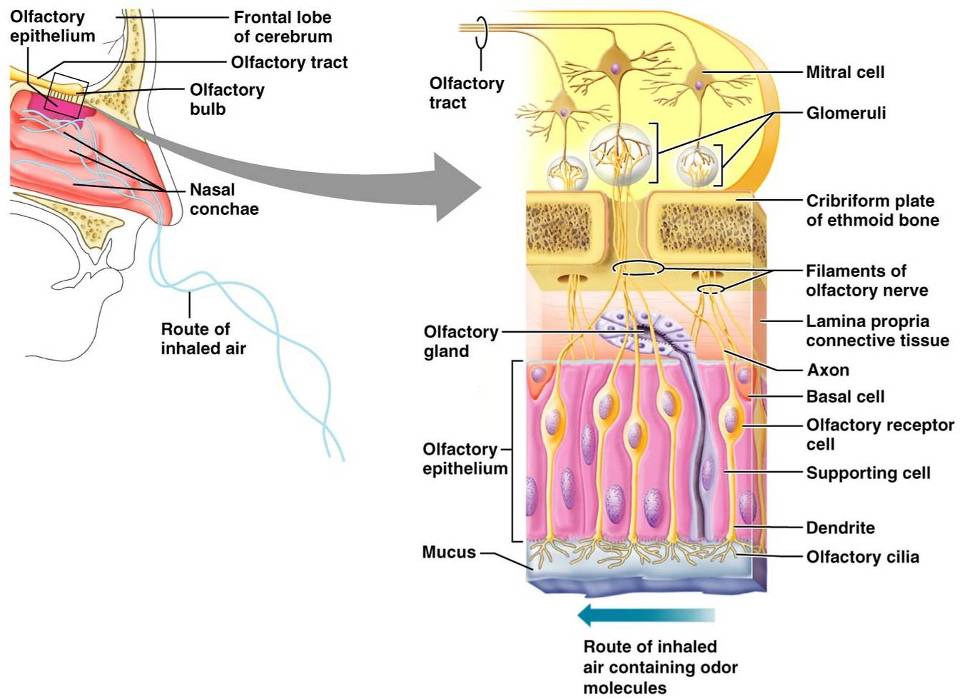 Olfactory Receptors
Physiology of Smell
Olfactory receptors respond to several different odor-causing chemicals
When bound to ligand these proteins _

cAMP (the second messenger) opens ion channels, 
causing ___________________________________  of the receptor membrane that then triggers an action potential
Olfactory Pathway
Olfactory receptor cells _

Glomerular mitral cells _
Mitral cells send impulses to:
The  
The hypothalamus, amygdala, and _